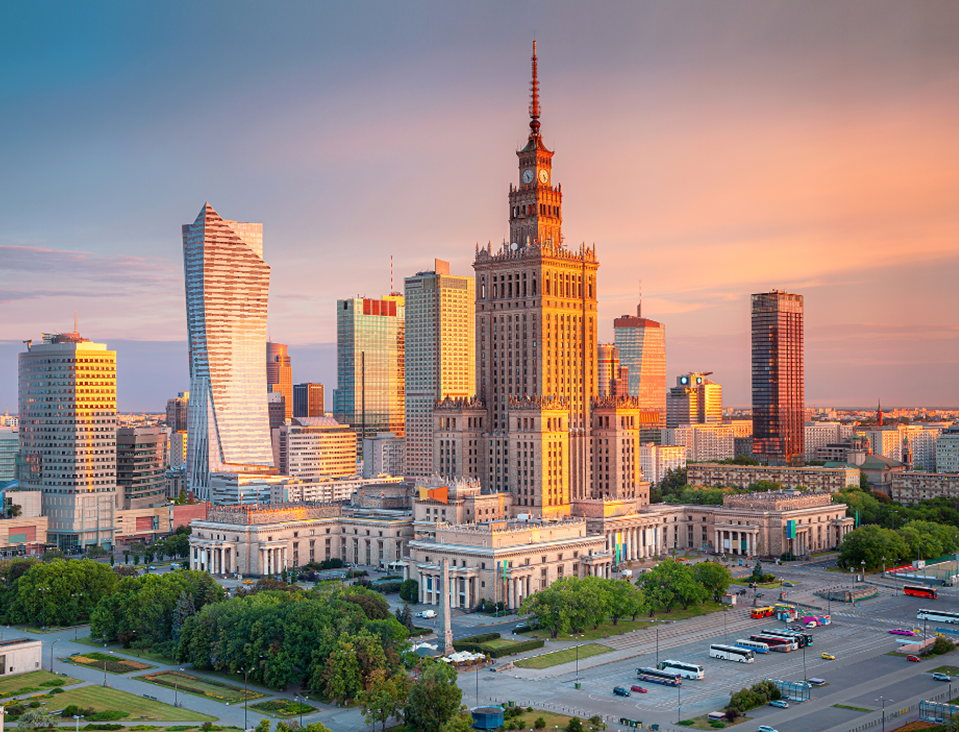 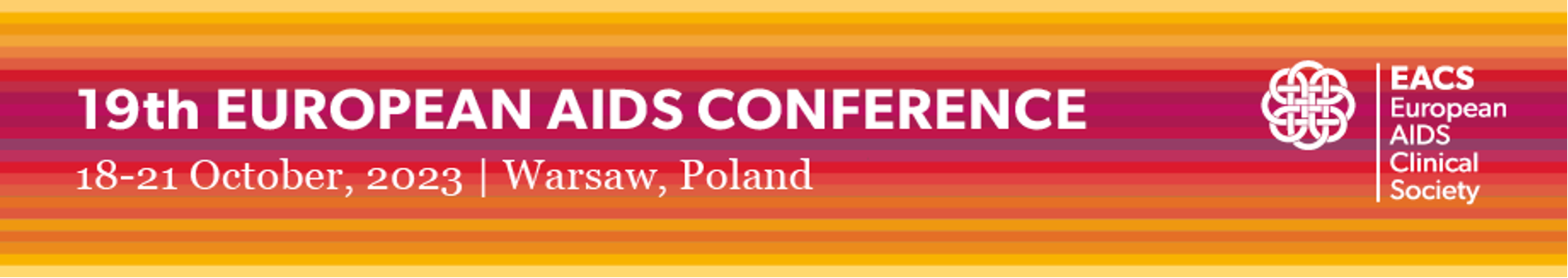 Gilead-initiated or Gilead-supported Abstracts Published at EACS 2023
Abstracts selected by Gilead Medical Affairs Germany, October 11th
1
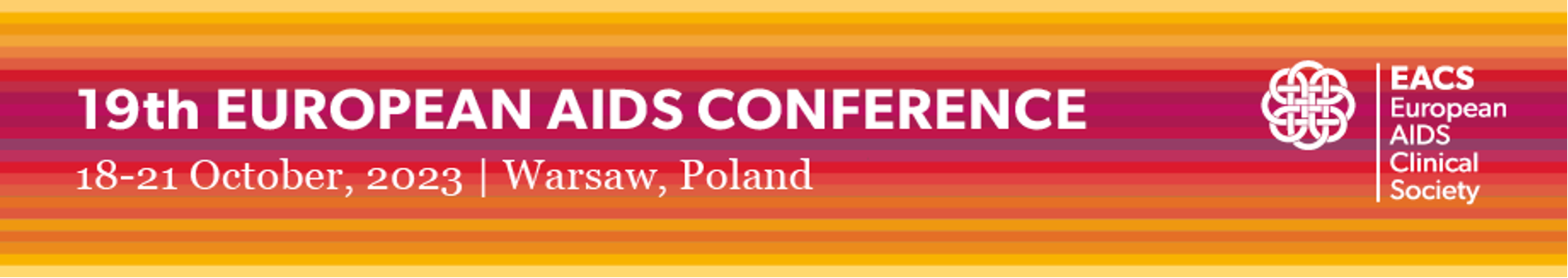 Gilead Datasets: EACS 2023
Abstracts selected by Gilead Medical Affairs Germany, October 11th
2
18-21 October 2023 | Warsaw
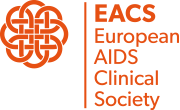 Selected Gilead-initiated abstracts
3
18-21 October 2023 | Warsaw
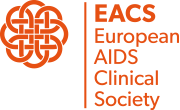 Selected Gilead-initiated abstracts
4
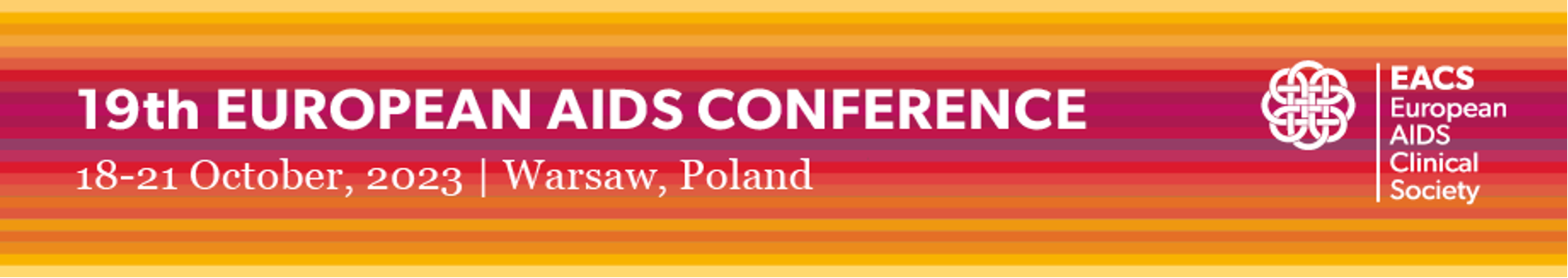 Investigator-Sponsored Research and Collaborative Studies: EACS 2023
Abstracts selected by Gilead Medical Affairs Germany, October 11th
5
18-21 October 2023 | Warsaw
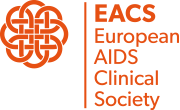 Selected Gilead-supported abstracts
6
18-21 October 2023 | Warsaw
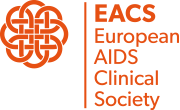 Selected Gilead-supported abstracts
7
18-21 October 2023 | Warsaw
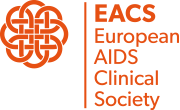 Selected Gilead-supported abstracts
8
18-21 October 2023 | Warsaw
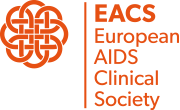 Selected Gilead-supported abstracts
9
18-21 October 2023 | Warsaw
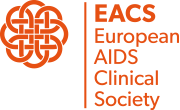 Selected Gilead-supported abstracts
10
18-21 October 2023 | Warsaw
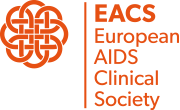 Selected Gilead-supported abstracts
11